III. Challenges
Deriving integrative results of ExUTLS chemical observations 

Diagnosing the key processes that maintain and control the chemical structure

Reconciling physical models and definitions of the extratropical tropopause
Challenges (1): Deriving integrative results of ExUTLS chemical observations
How/what do we use the aircraft observations to quantify? 
Fine structure?  STE? Transport barriers and pathways? 

What are the “right” quantities to be used as effective metrics for evaluations and constraints of CCMs?
“flux” “budget” and “age spectra”, tracer correlations
What are the effective coordinates for integrating UTLS observations? 
Eql-q, Trop rel Alt., wind speed/jet
The use of tracer correlations
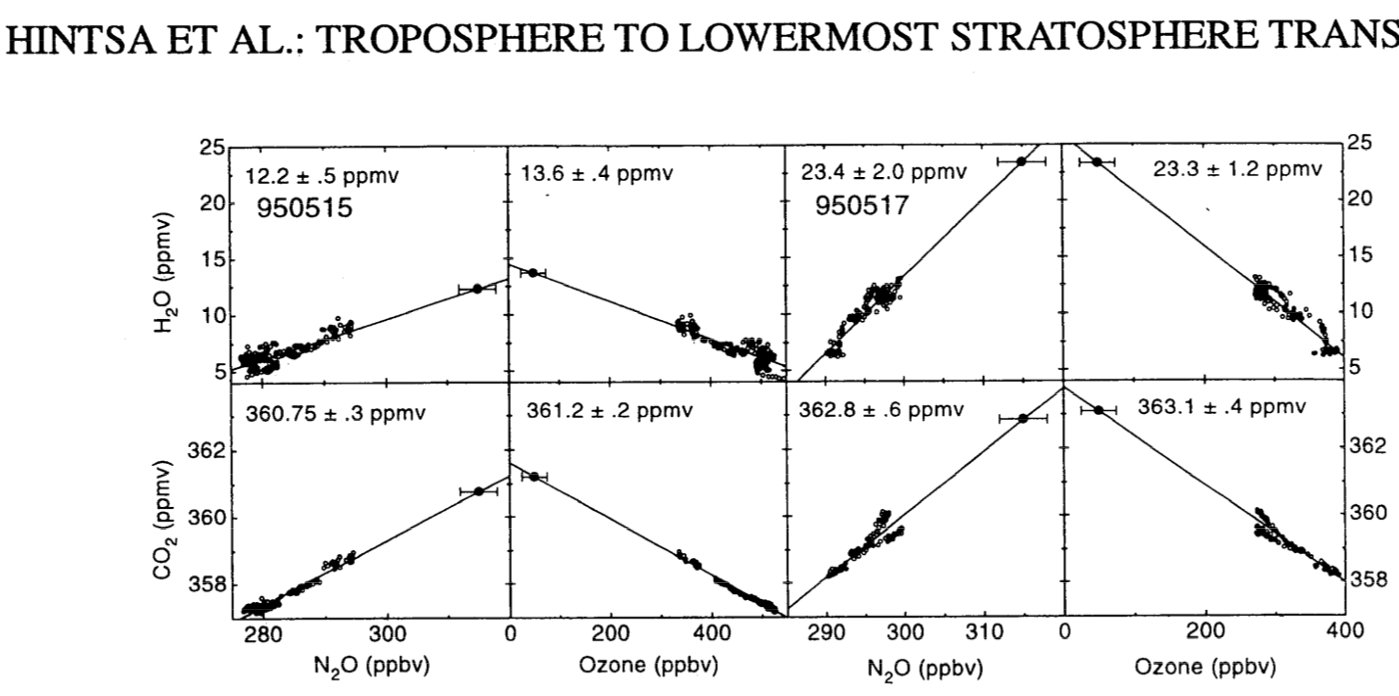 Hintsa et al., 1998
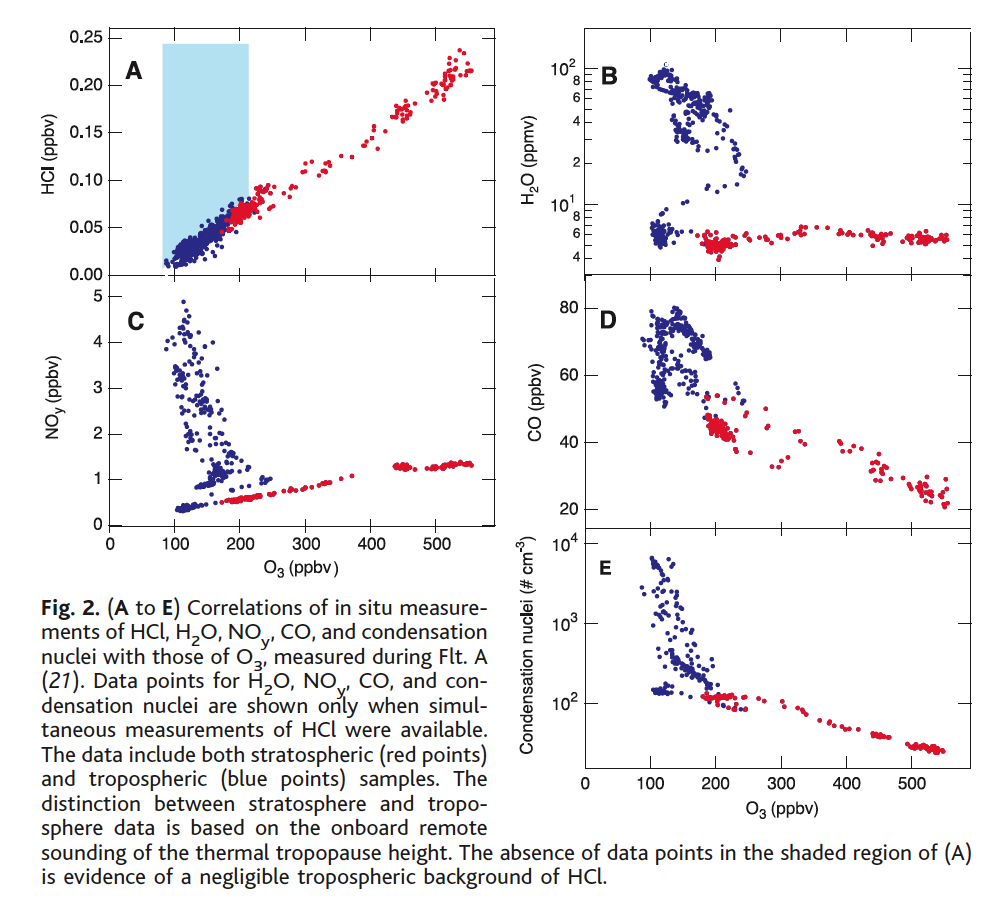 Marcy et al., 2004
Integrative tracer correlations
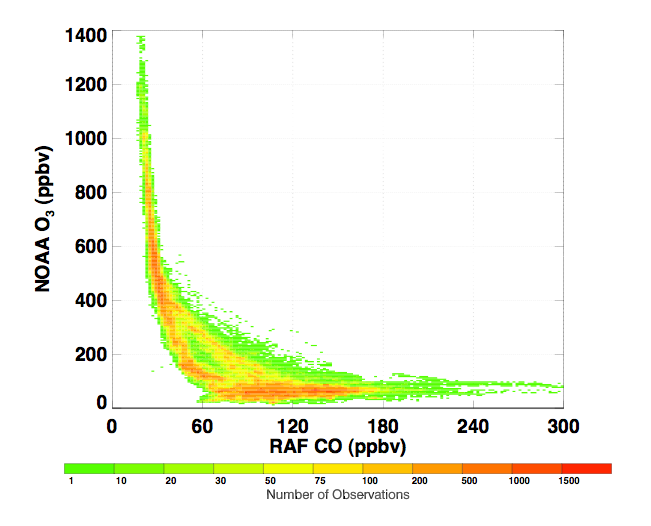 All
Pittman et al., in progress
RF01
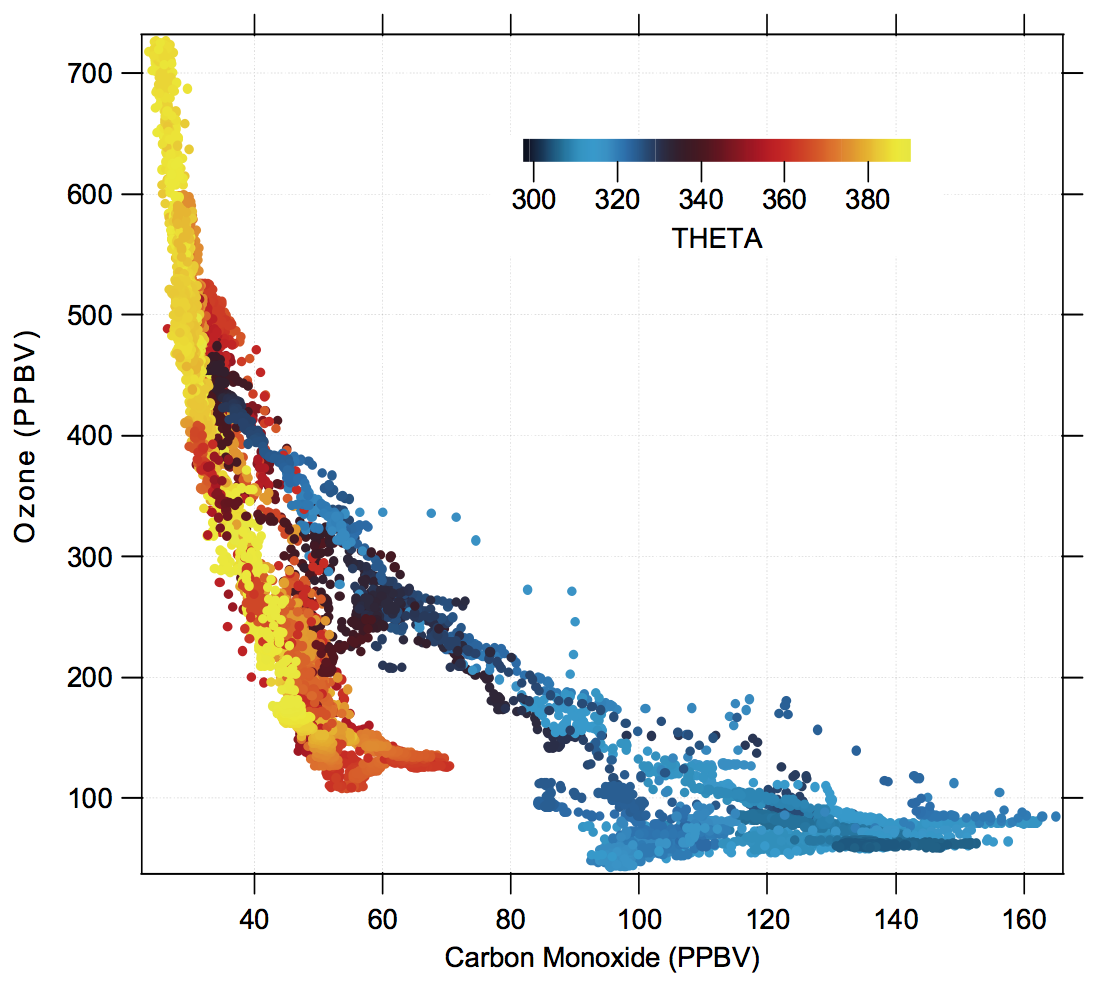 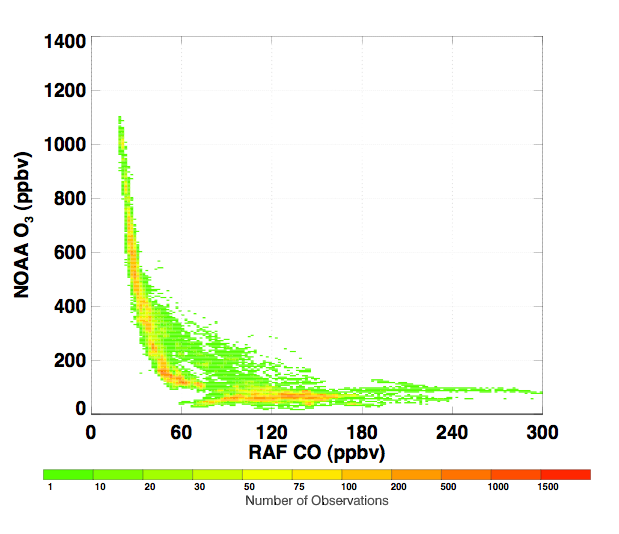 RF01,08,09,14
Atlas et al., 
Vogel et al., in progress
Laura Pan, 3/4/08
O3-CO relationship for tropospheric intrusions
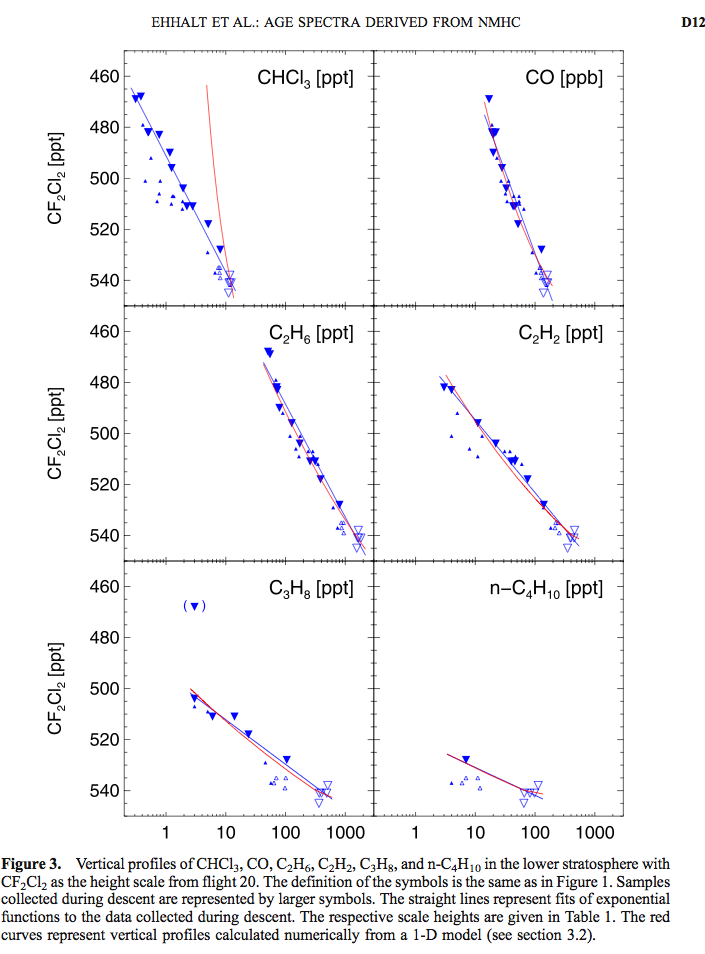 Age and age spectrum
Information from tracers of different lifetimes
Age spectrum derived using NMHC, Ehhalt et al., 2007
Ray et al., Tuesday
Atlas et al., Wednesday
January 8-9, 2008
START08 workshop
6
Coordinates for integrating data:
Examples of using EqL in the UTLS region for compiling tracer climatology: [Hoor et al., 2004]
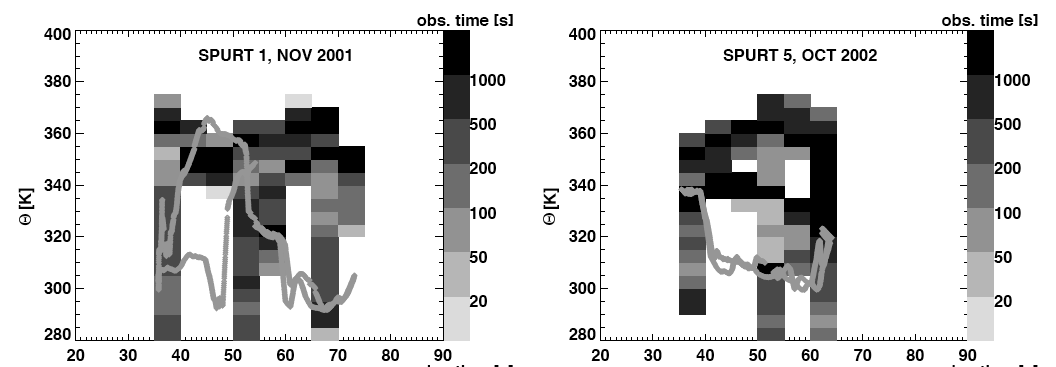 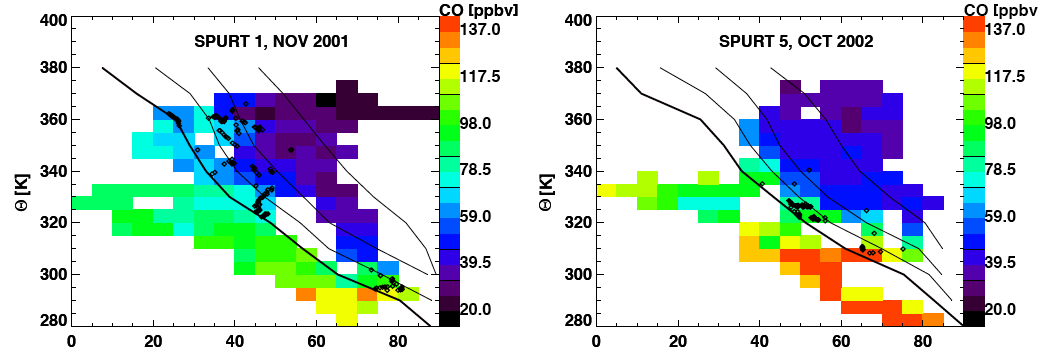 Coordinates for integrating data:
Profiles in tropopause referenced Rel. Alt
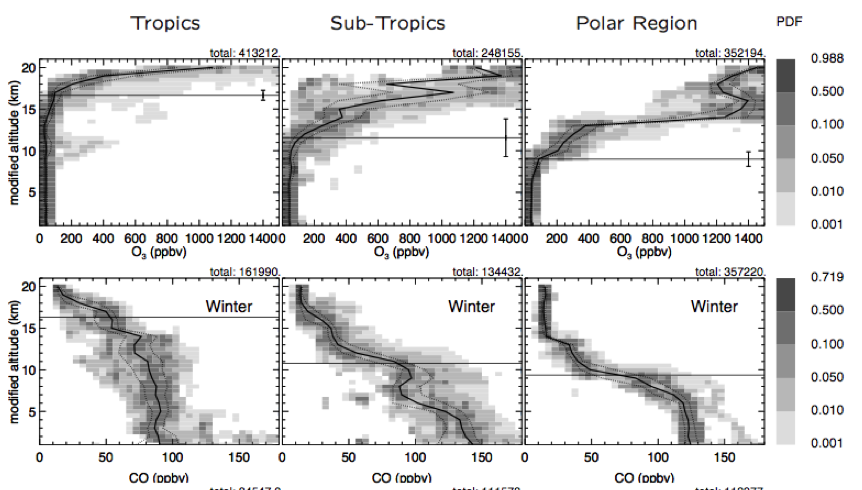 Tilmes et al., submitted
Dynamical coordinates: wind field/Jet streams:
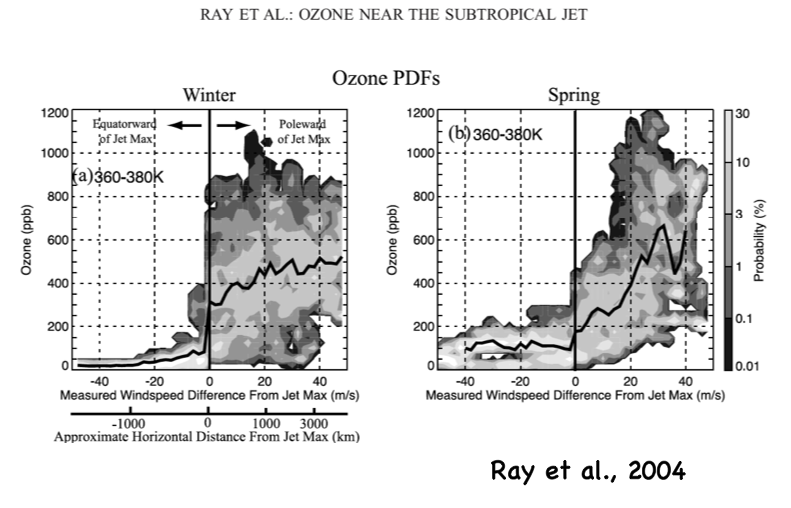 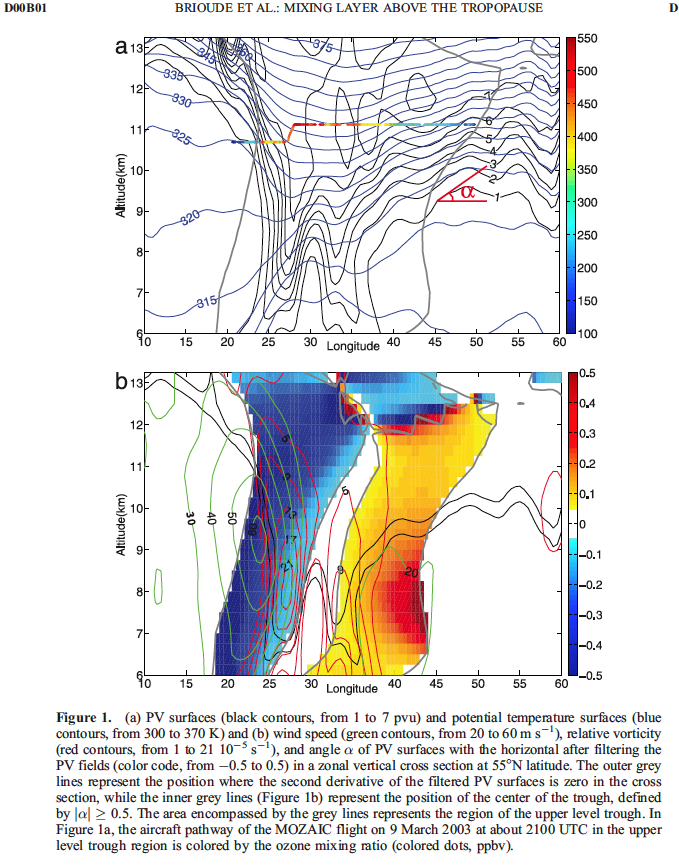 Brioude et al., 2004
Combine Jet and Rel Alt, in progress:

Tilmes et al.,  Manney et al.,
Ray et al., 2004
Challenges (2): diagnosing the key processes that maintain and control the chemical structure
How do we identify the roles and interactions of multi-scale dynamical processes (i.e., planetary, synoptic, meso-scale including convection and GW)?
Are small scale processes important?
How do we identify, model and quantify mixing?
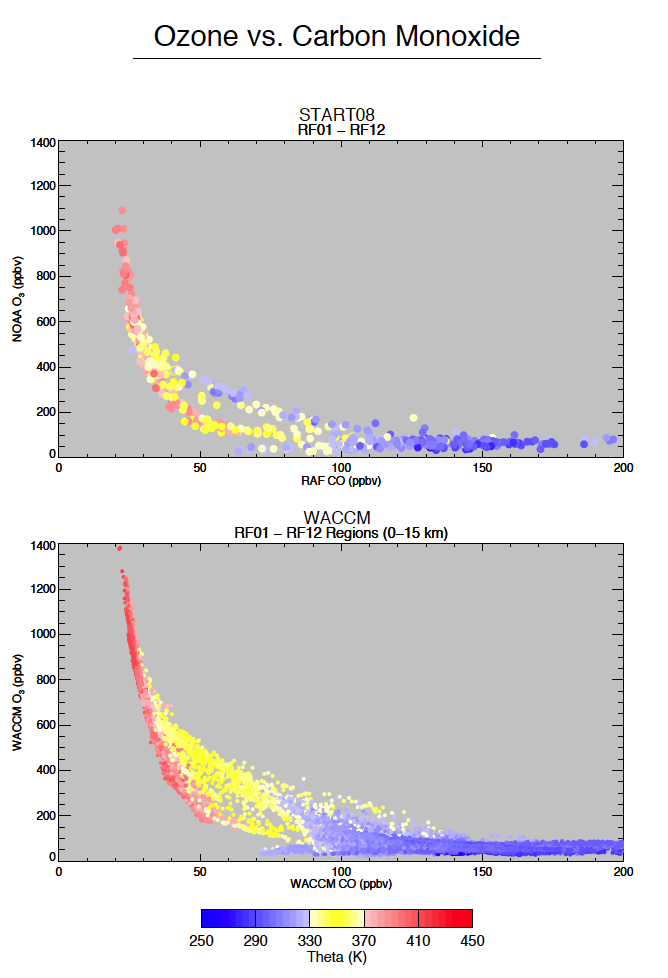 Stone et al., in progress
Vogel et al., 
Konopka et al, Tuesday
DTP and TIL: are they results of the same process?
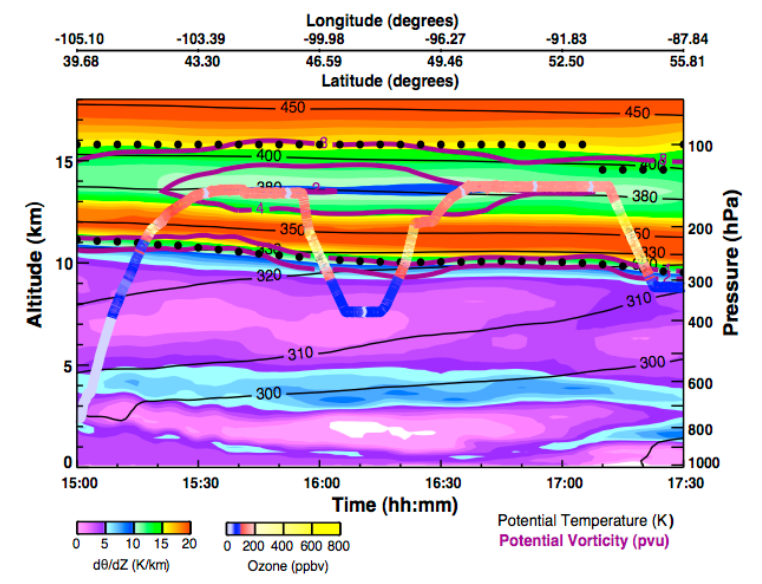 Challenges (3): Physical models and Definitions of the extratropical tropopause (ExTP)
How do we best characterize the ExTP as a transport boundary? 
How do we reconcile the multiple existing conceptual models/definitions of the ExTP?
What processes control the occurrence and spatial extent of multiple tropopauses?
The Dichotomy of the Tropopause Definitions
“The Thermal Tropopause”
“The Dynamical Tropopause”
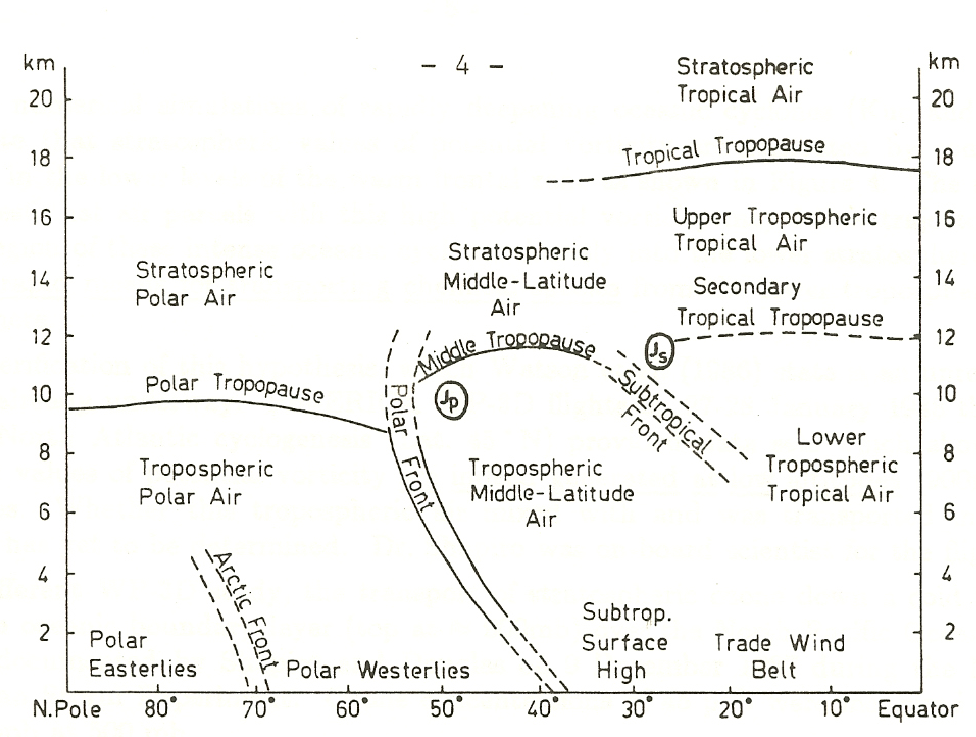 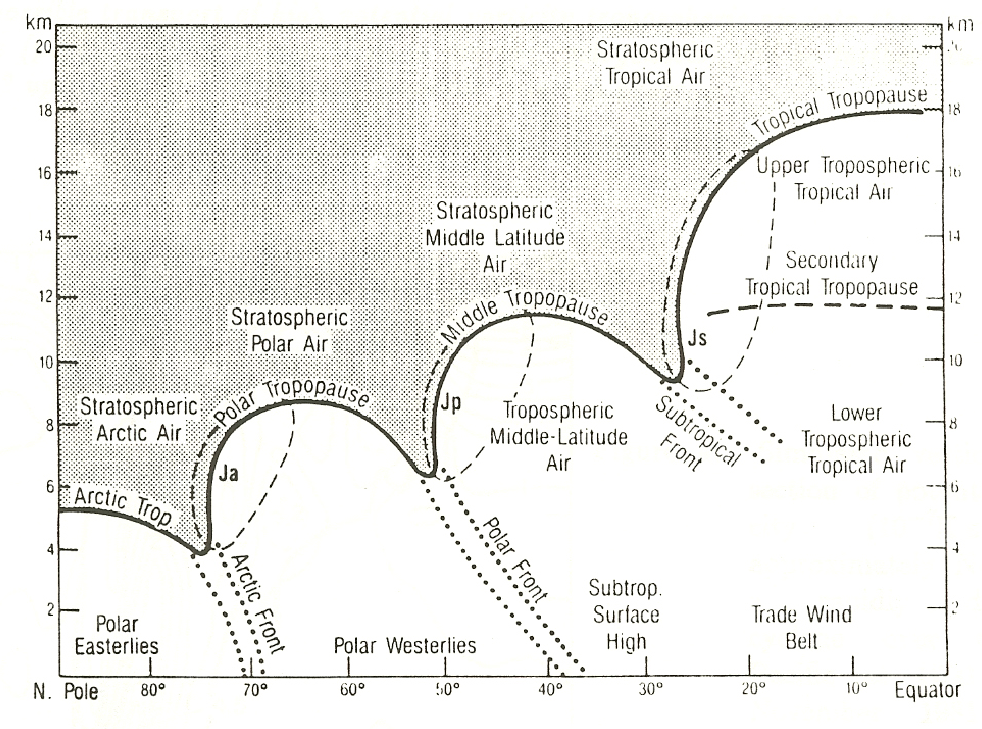 Palmen & Newton, 1969
Shapiro & Keyser, 1990
(Reed, 1955, Danielsen, 1968; Shapiro, 1980; WMO, 1986; Holton et al., 1995;…)
(WMO, 1957)
Extratropical Transition Layer - ExTL?
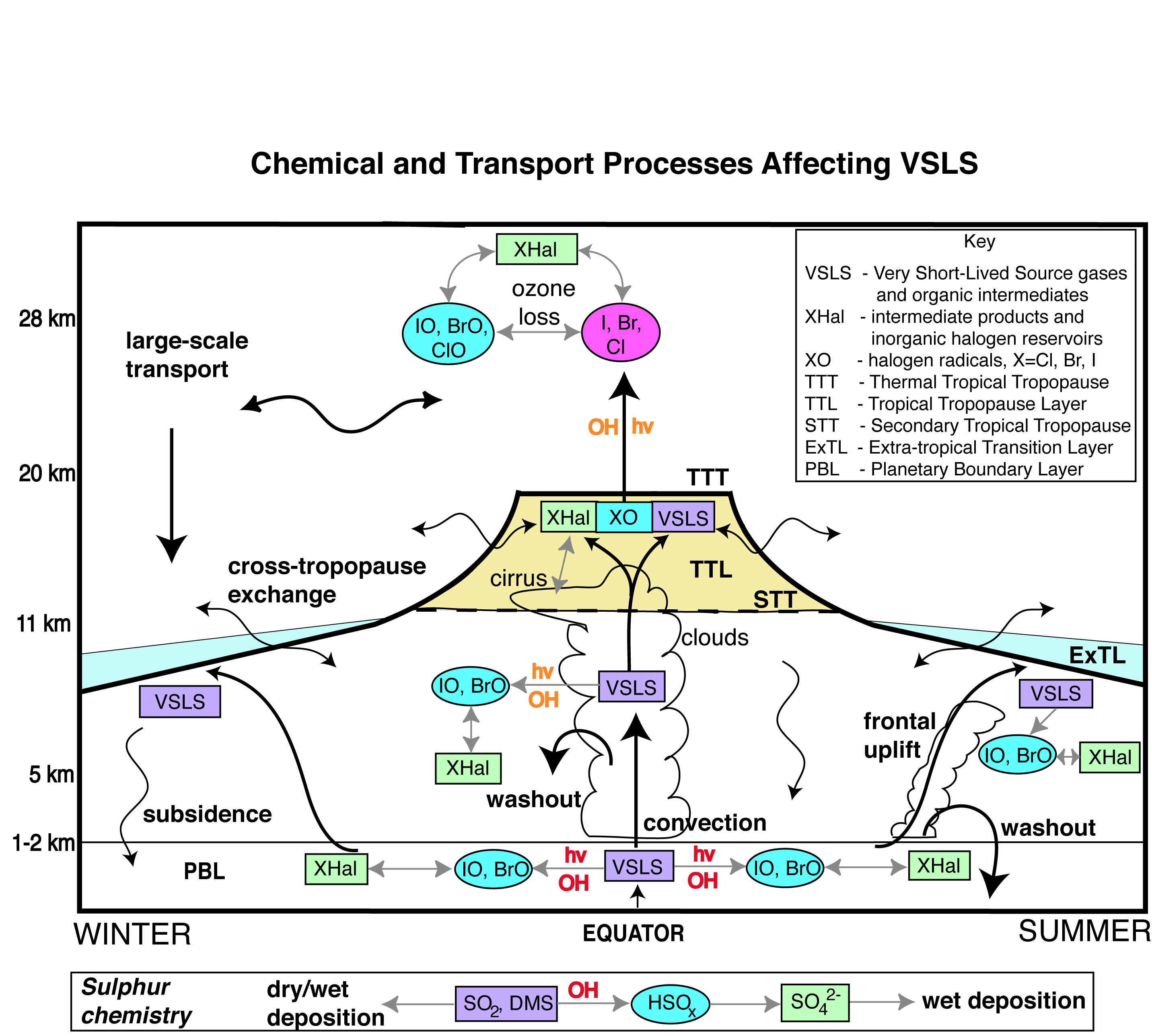 Adapted from Chapter 2 WMO (2002), Law, Cox & Haynes
Chemical Tropopause using tracer correlations?
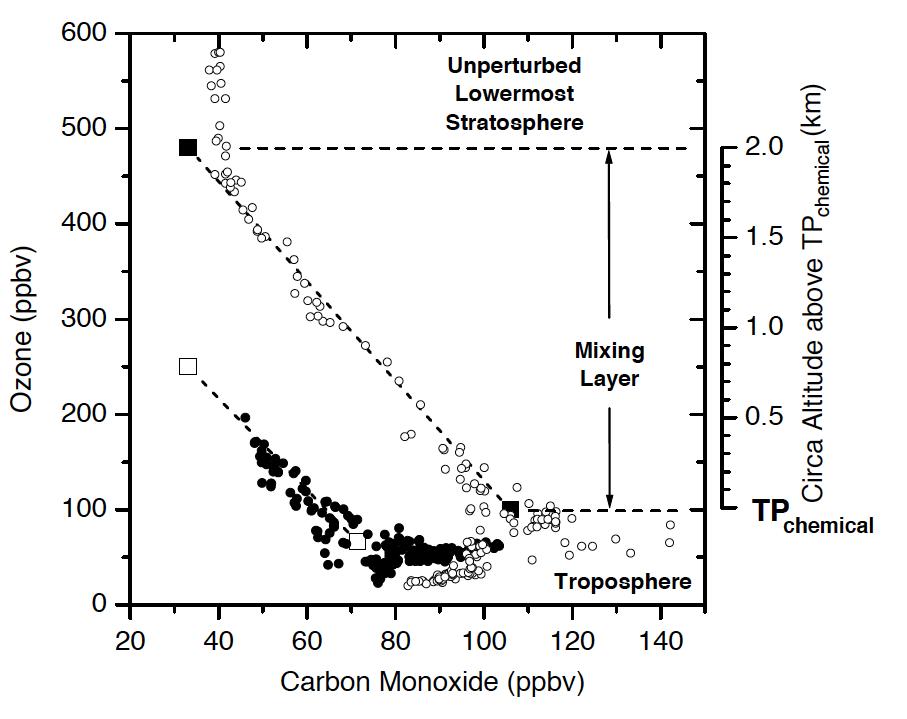 Zahn, 2003
Statistical “Chemopause” or ExTL
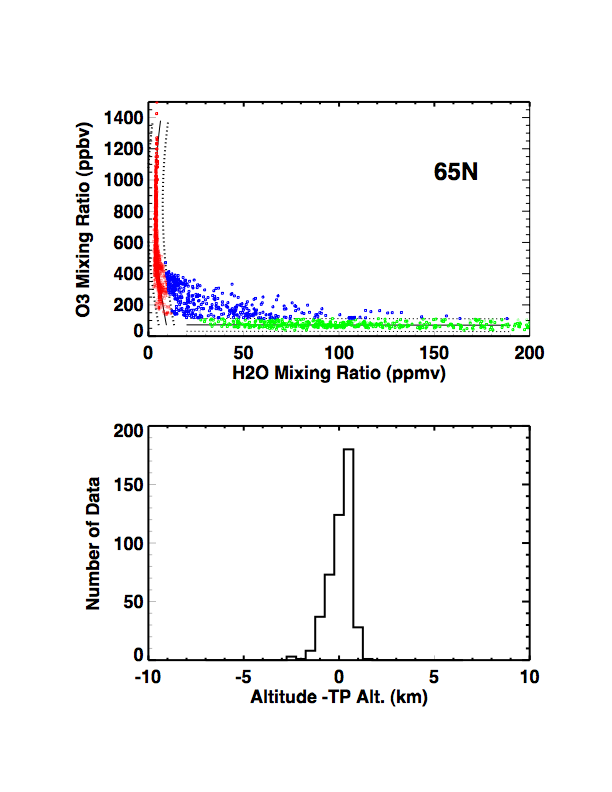 Pan et al., 2007
ExTL vs TTL
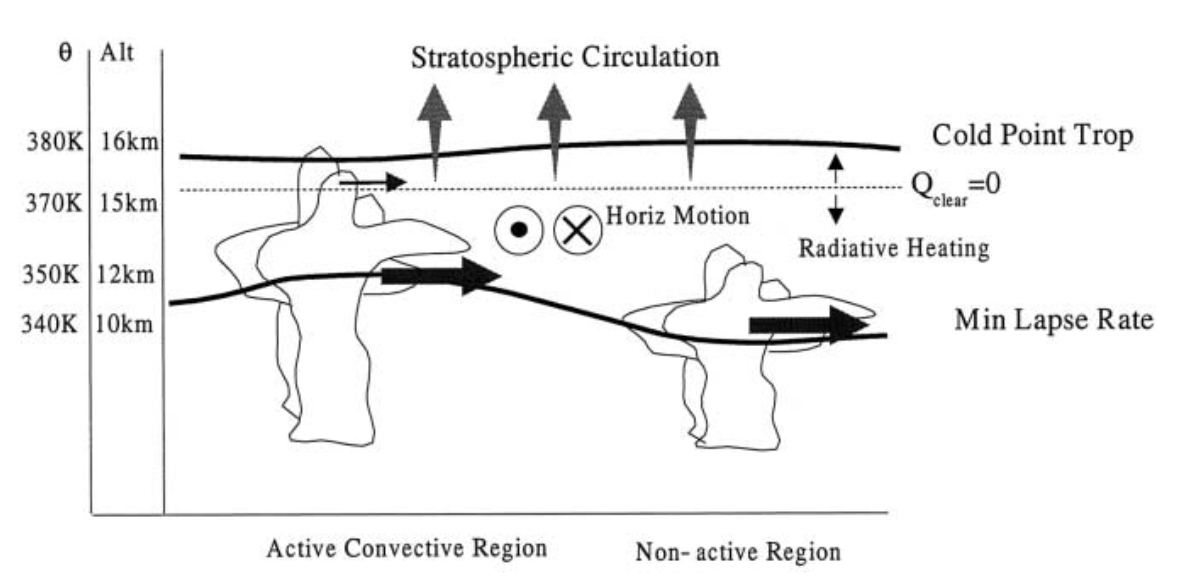 Tropics: Two physical boundaries
Birner, 2006
Gettelman and Foster, 2002
Extratropics: one physical boundary
ExTL vs TTL – existence of multiple horizontal boundaries
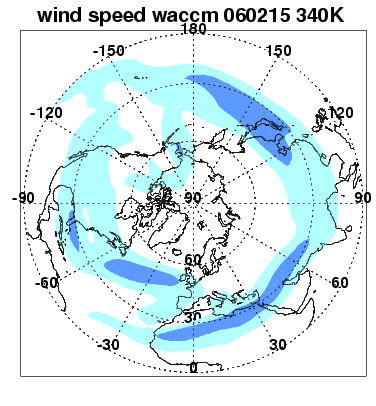 Expectations to the workshop
Emerging pictures -> Conceptual framework?
From Mainz workshop 2005: “well defined terminology” “STE=STT/TST”, “ExTL”
Broader picture: How is the extratropical UTLS coupled to the tropical UTLS? The processes near the subtropical break?